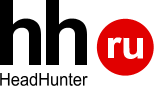 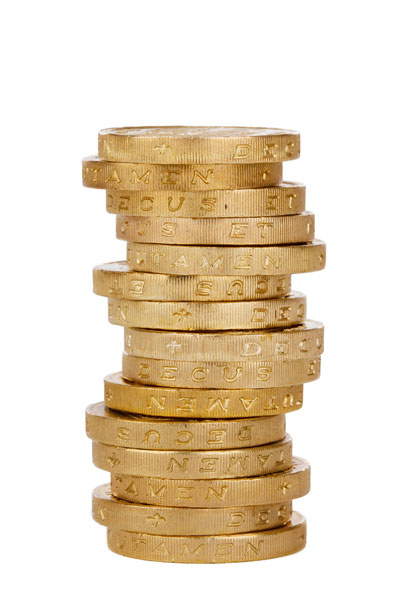 Банк данных заработных плат: новая услуга от HeadHunter
Почему появились исследования в HeadHunter?
У любого HRa две ключевые задачи:
Обеспечить компанию сотрудниками в нужном количестве и требуемой квалификации
Платить конкурентоспособную заработную плату в рамках ФОТ
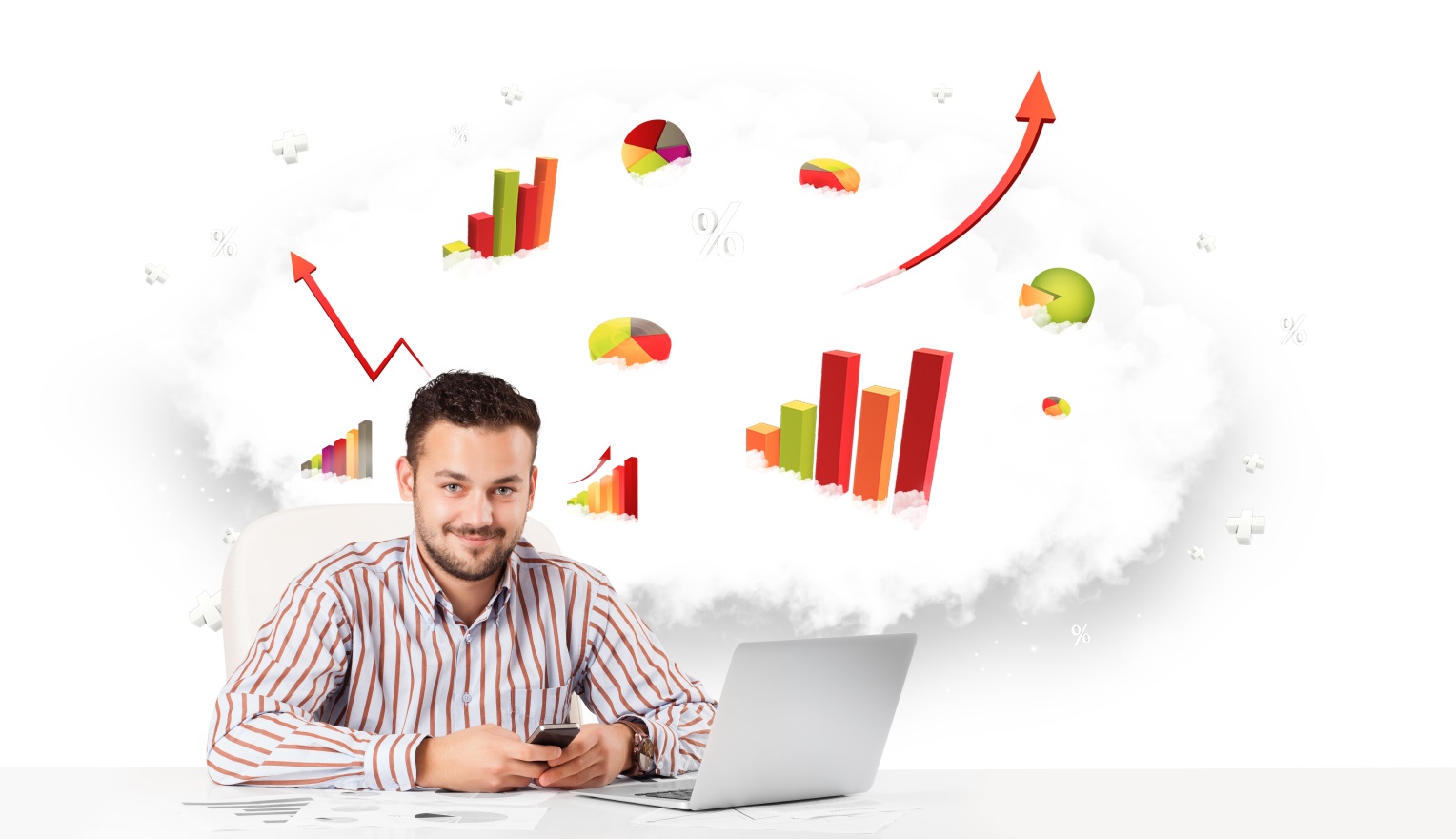 Появление сервисов по зарплатным исследованиям позволит решить обе ключевые задачи на ресурсах 
ГК HeadHunter
Если Вы пользуетесь обзорами заработных плат, тоу вас есть вопросы…
Актуальность данных и сроки
Вы привязаны к началу и окончанию сбора данных
Данные не всегда актуальны
Приходится ждать свежих данных несколько месяцев
Данные в отчете
В кросс-отраслевых обзорах не всегда есть данные по отраслевым позициям
В отраслевых — не всегда достаточно данных по кросс-отраслевым функциям

Формат отчета
Отчет структурирован по жестким параметрам, заданным провайдерами
Отчет — электронная книга. Найти необходимую информацию не всегда просто

Стоимость
Отраслевые исследования и проекты на заказ стоят больших денег
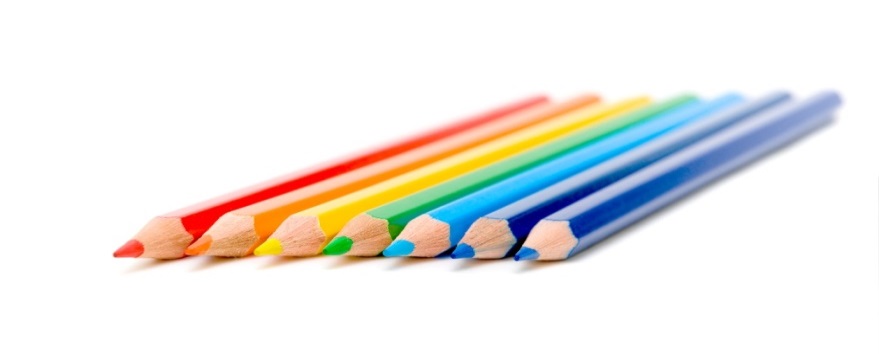 Наш ответ на многочисленныезапросы рынка
HeadHunter запускает проект 
«Банк данных заработных плат» —
онлайн-обзор заработных плат,
подготовленный в соответствии 
с лучшими мировыми практиками.
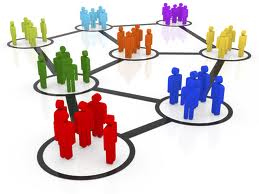 Преимущества «Банка данных заработных плат»
Актуально и оперативно
Предоставляйте данные в любое время — нет жесткой привязки к началу и окончанию сбора данных
Банк данных всегда поддерживается в актуальном состоянии
Доступ к отчету вы получите на следующий день после внесения своих данных*
Анализ данных в нужных вам аспектах
Анализируйте данные в любом разрезе: город, отрасль/сфера деятельности, размер компании, тип капитала, а также профессиональная область/специализация, уровень должности
Гибкий отчет под ваши текущие задачи
Вы сами задаете структуру вашего отчета и меняете ее в зависимости от ваших задач
Цена вопроса
Первый год доступ к Банку данных бесплатный
В последующие годы стоимость доступа с предоставлением данных 10–30 т.р./год 
* После достаточного наполнения
Станьте участником и получите данныебесплатно!
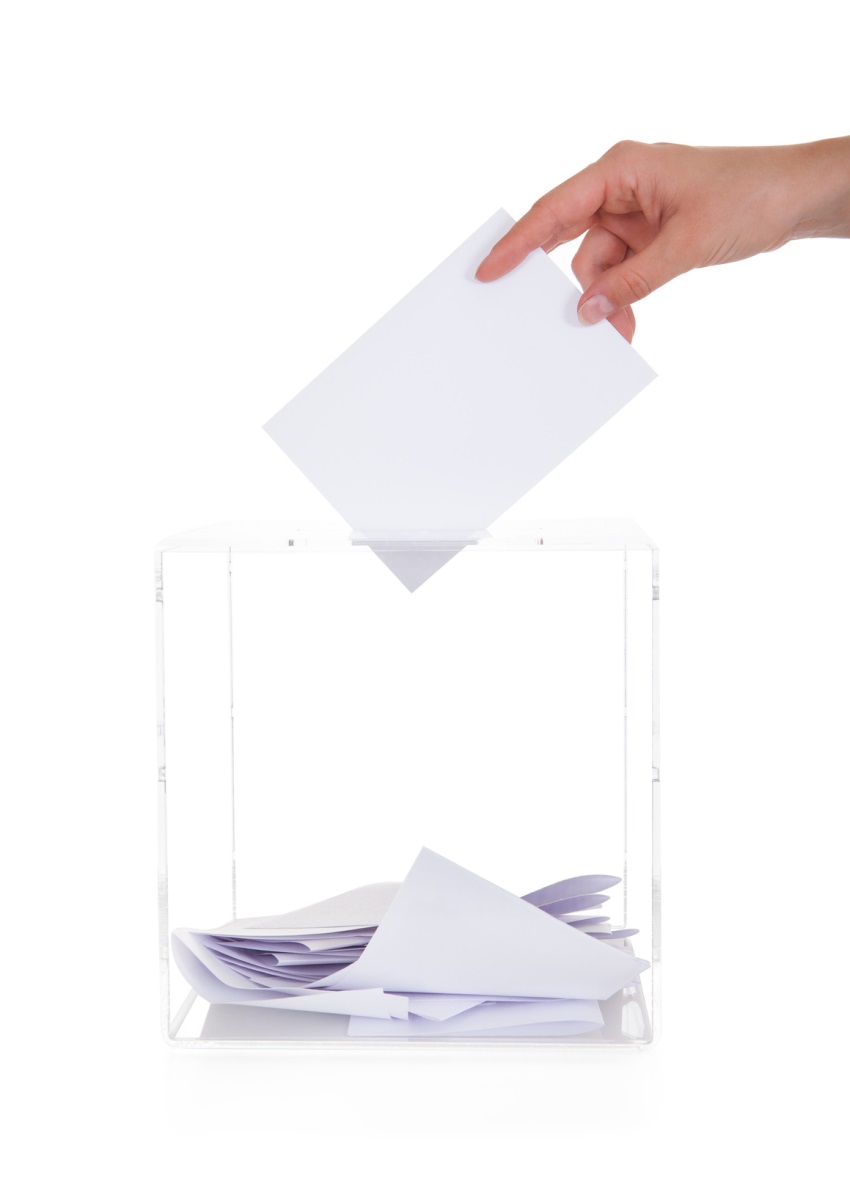 Получить доступ к отчету в течение первого года можно будет только предоставив свои  данные.
Заполните анкету в три шага
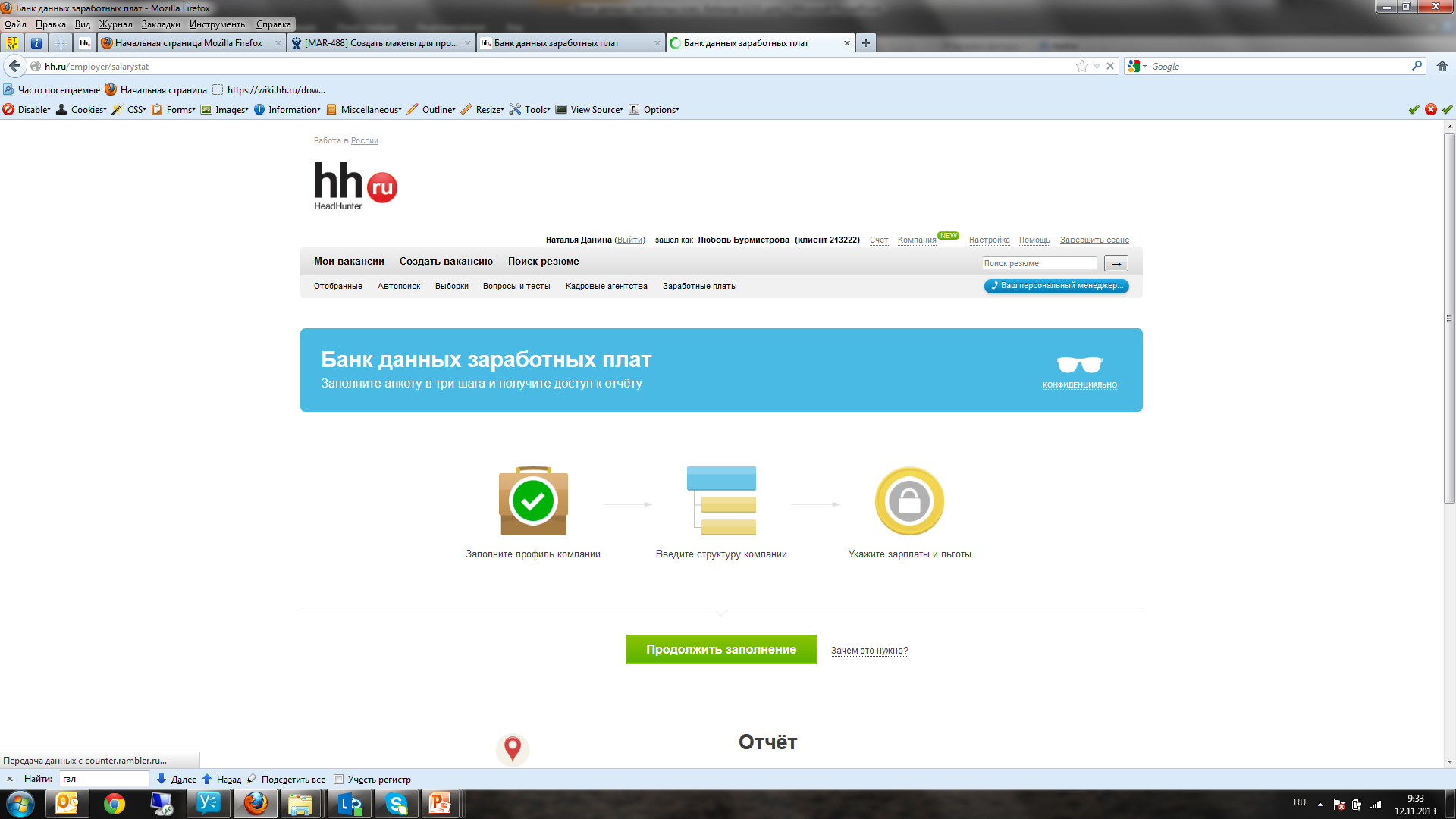 Конфиденциальность гарантируется!
Доступ к «Банку данных заработных плат» организован через отдельную систему прав.

Две роли:
Главное лицо (ГЗЛ) – заполняет профиль и структуру компании, дает права менеджерам на заполнение зарплат и льгот в бизнес-единицах, отправляет анкету на проверку.
Менеджеры – заполняют зарплаты и льготы по бизнес-единицам.
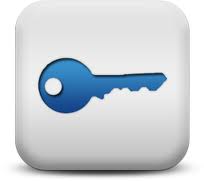 Шаг 1: Профиль компании
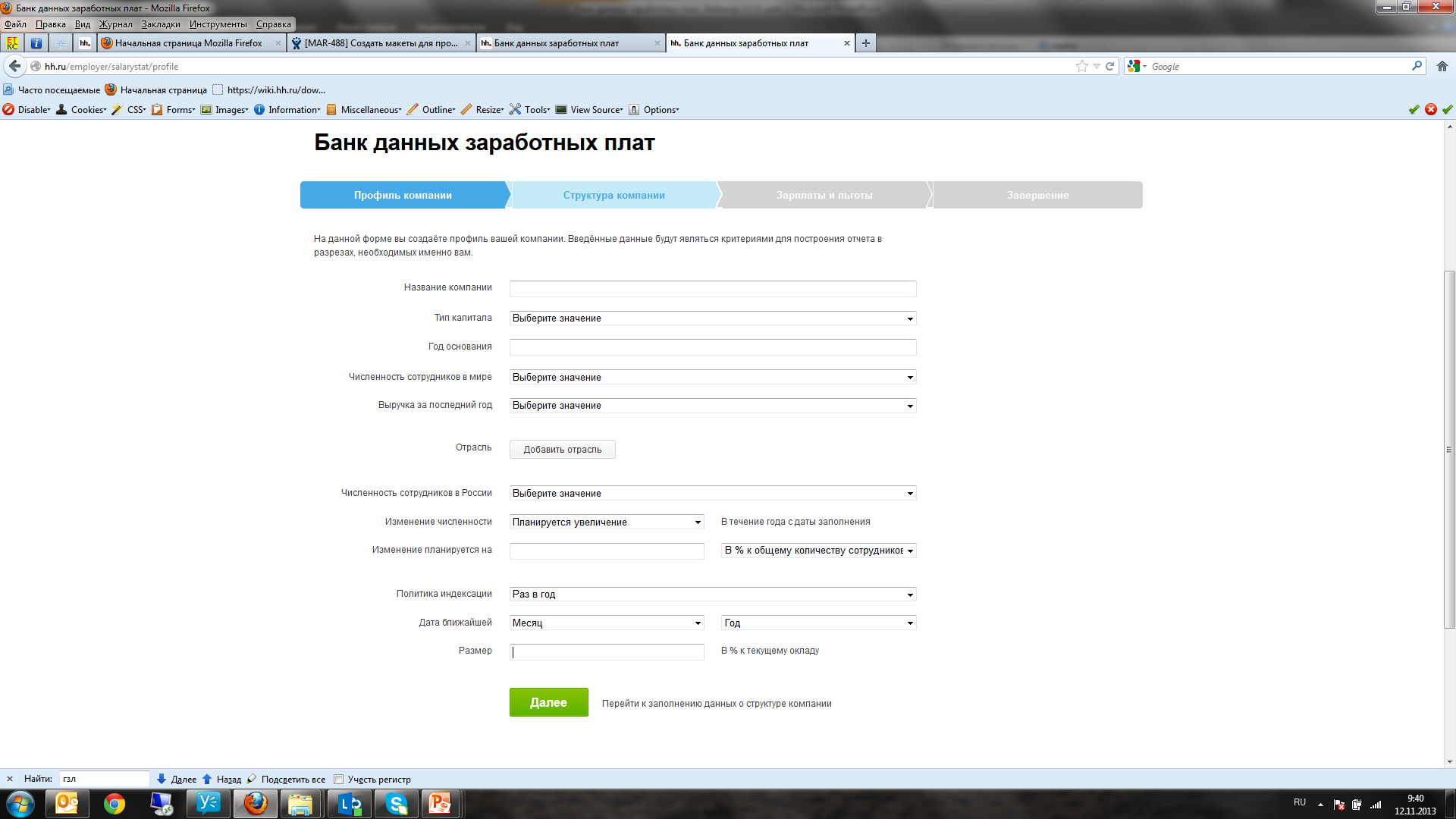 Шаг 2: Структура компании
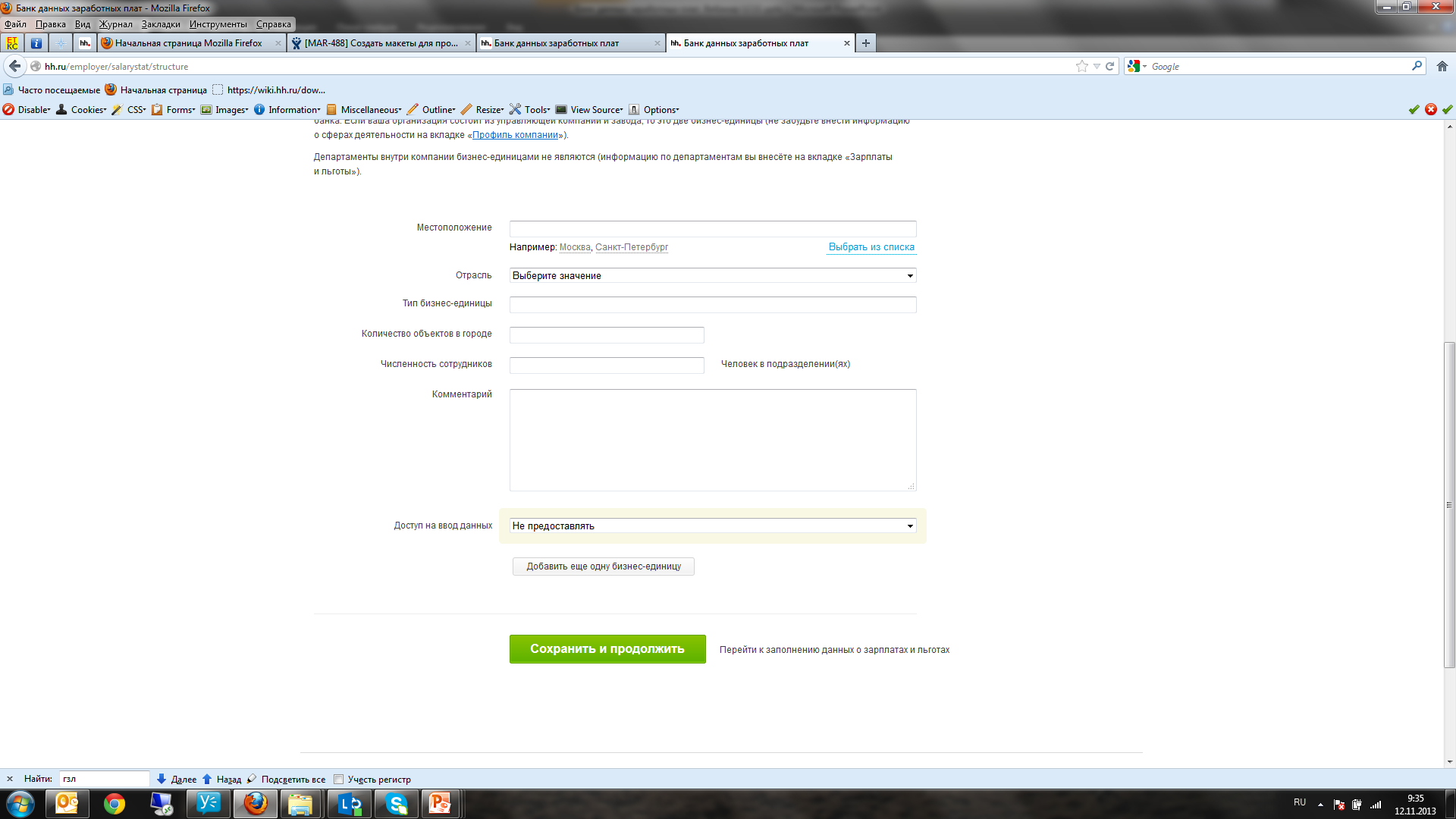 Шаг 3: Заработные платы
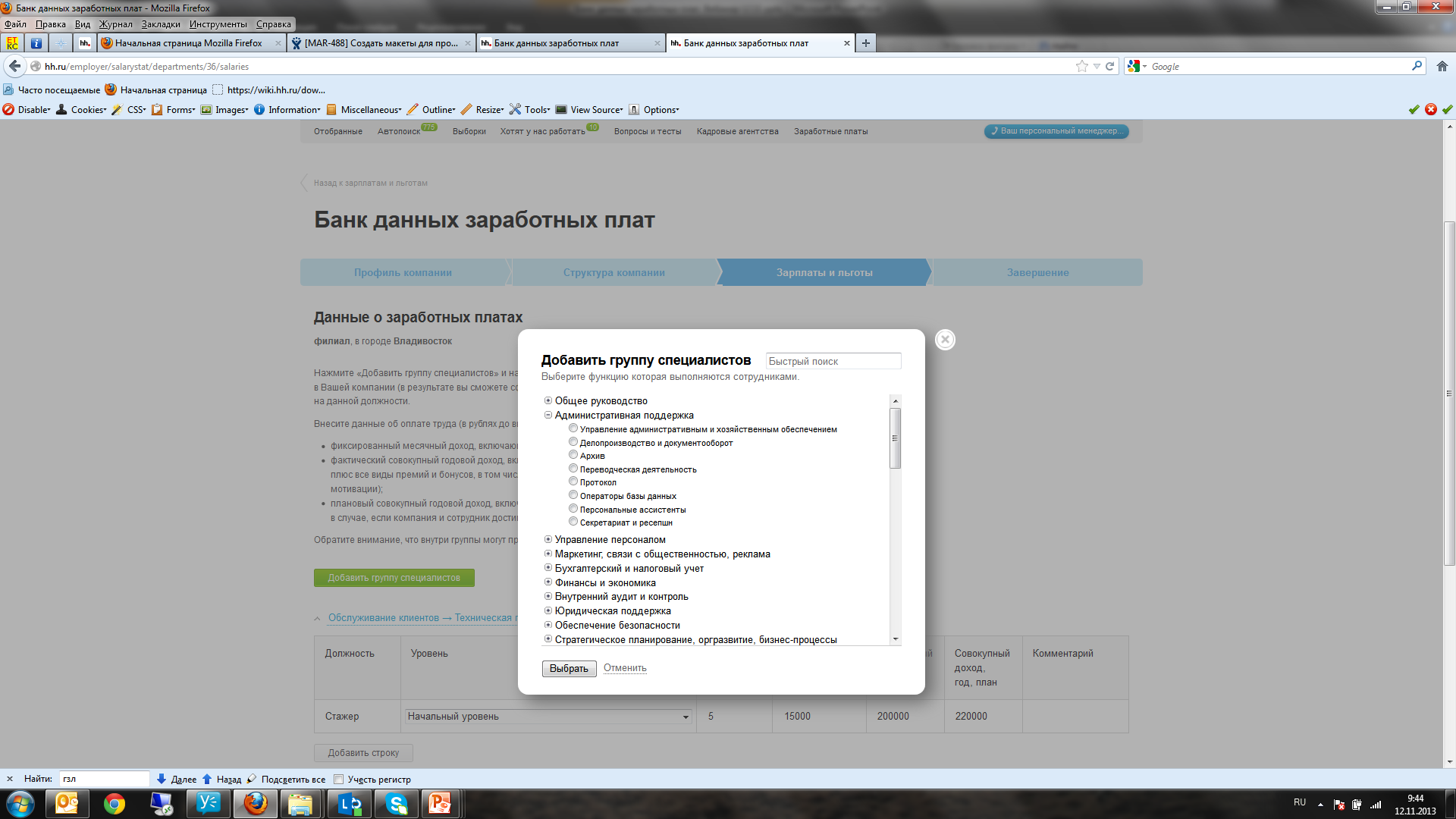 1
2
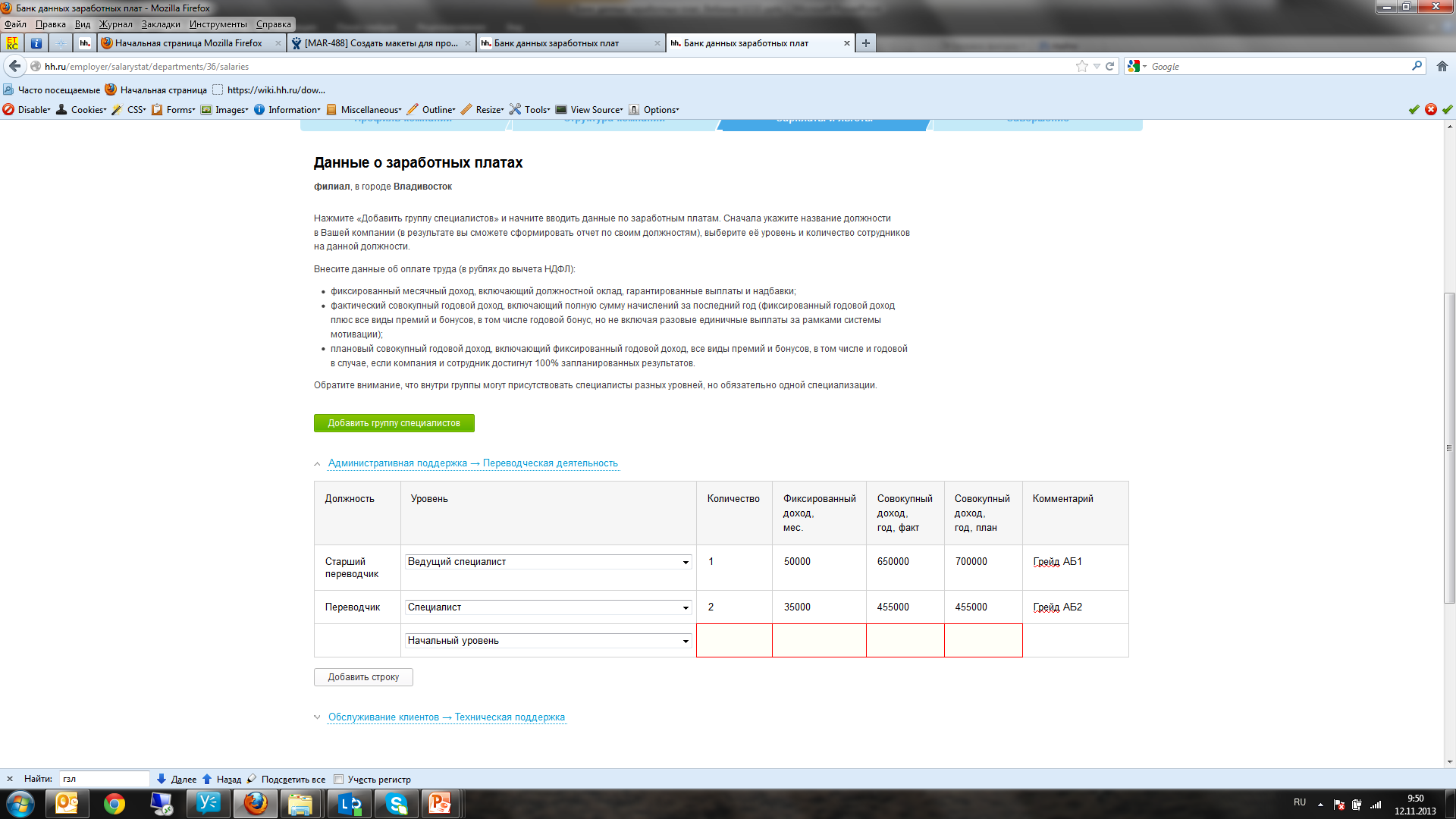 Шаг 3: Льготы
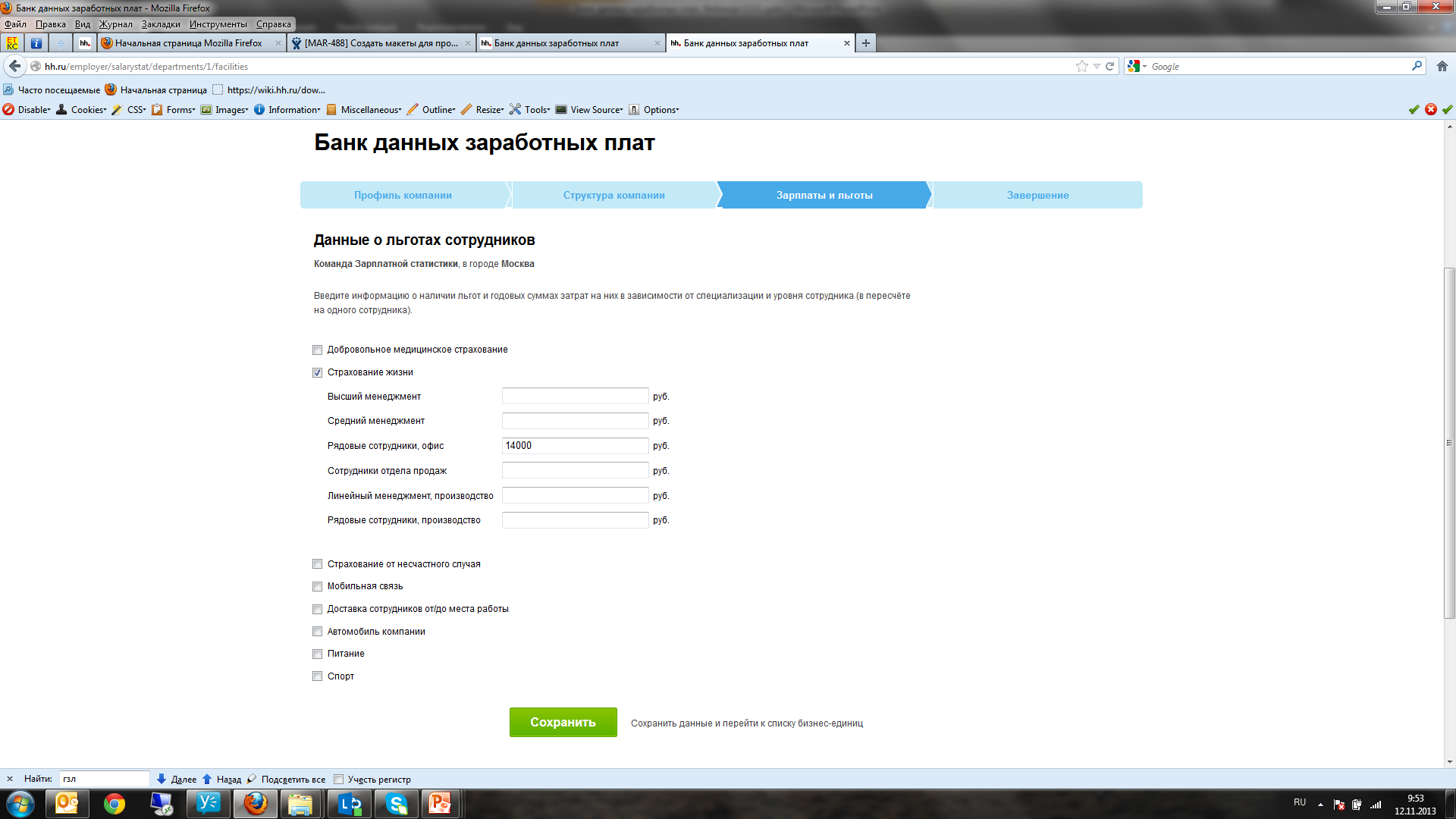 Результат участия – отчет, который дает возможность
для специалистов по компенсация и льготам  системно анализировать заработные платы (в процессе операционной работы, в процессе бюджетирования)

для специалистов по подбору оперативно получать информацию из Банка по публикуемым вакансиям/найденным резюме о размере реальных заработных плат с целью оценить достаточность бюджета/адекватность зарплатных ожиданий

формировать для менеджмента отчеты с указанием по каким позициям компания в рынке, где выше, а где ниже рынка; возможность оценки динамики по зарплатам на рынке и в компании


! Отчет строится с учетом
   принципа конфиденциальности
   по данным не менее 7 компаний
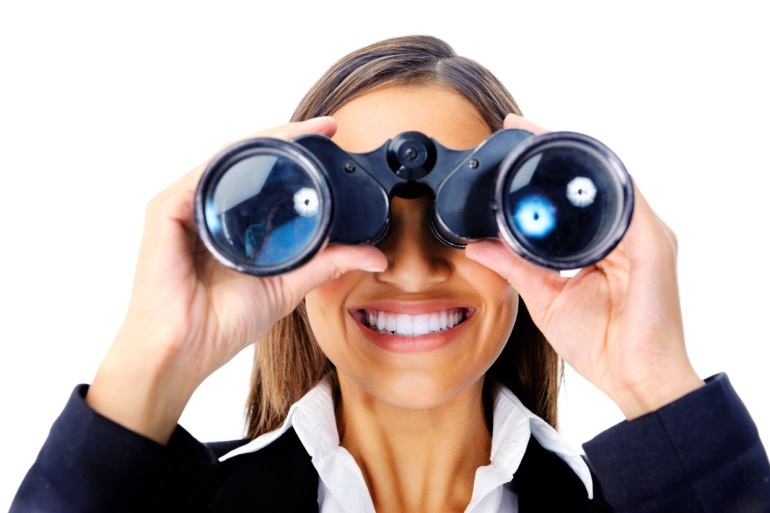 Отчет по параметрам
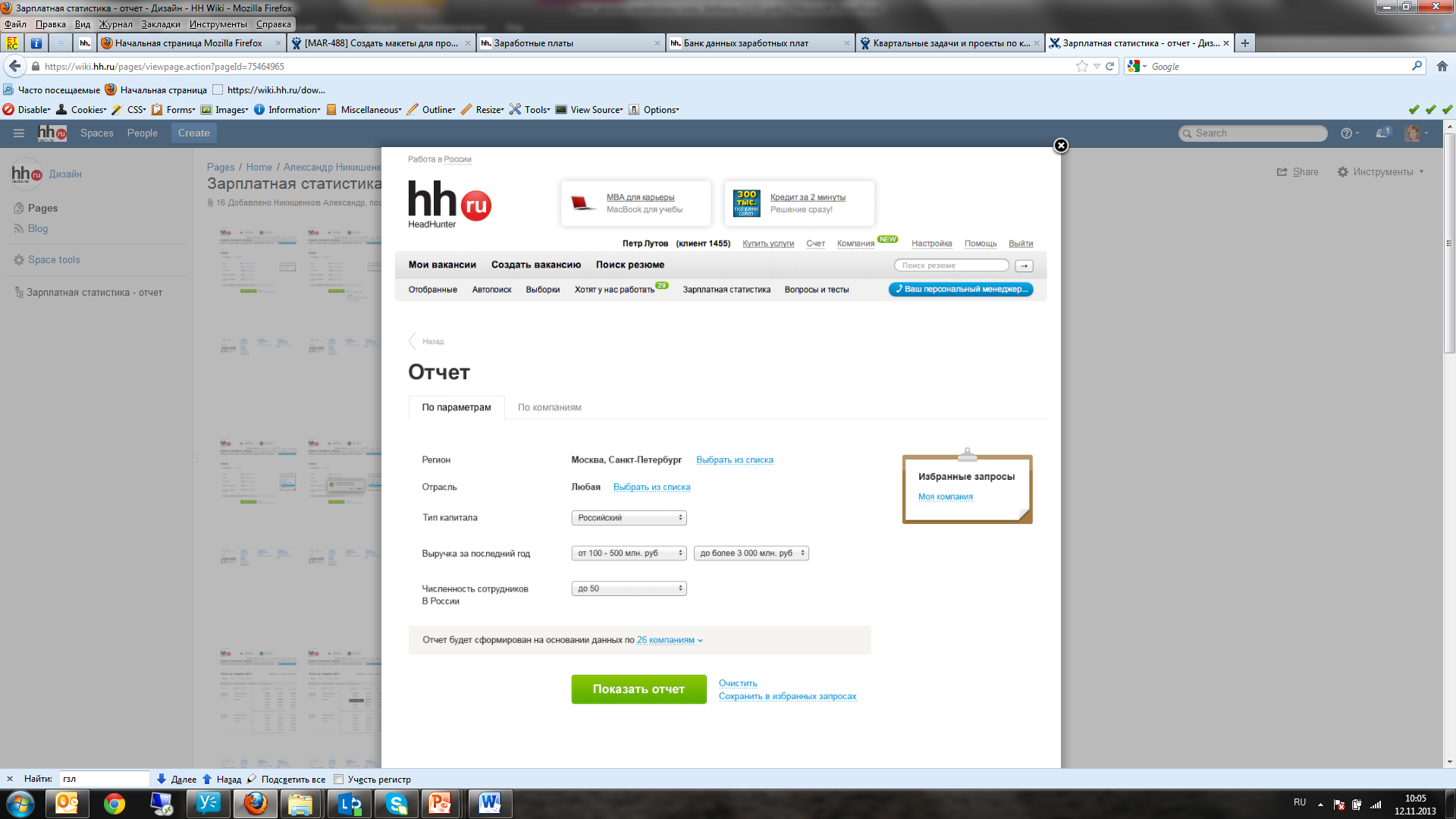 Отчет по компаниям
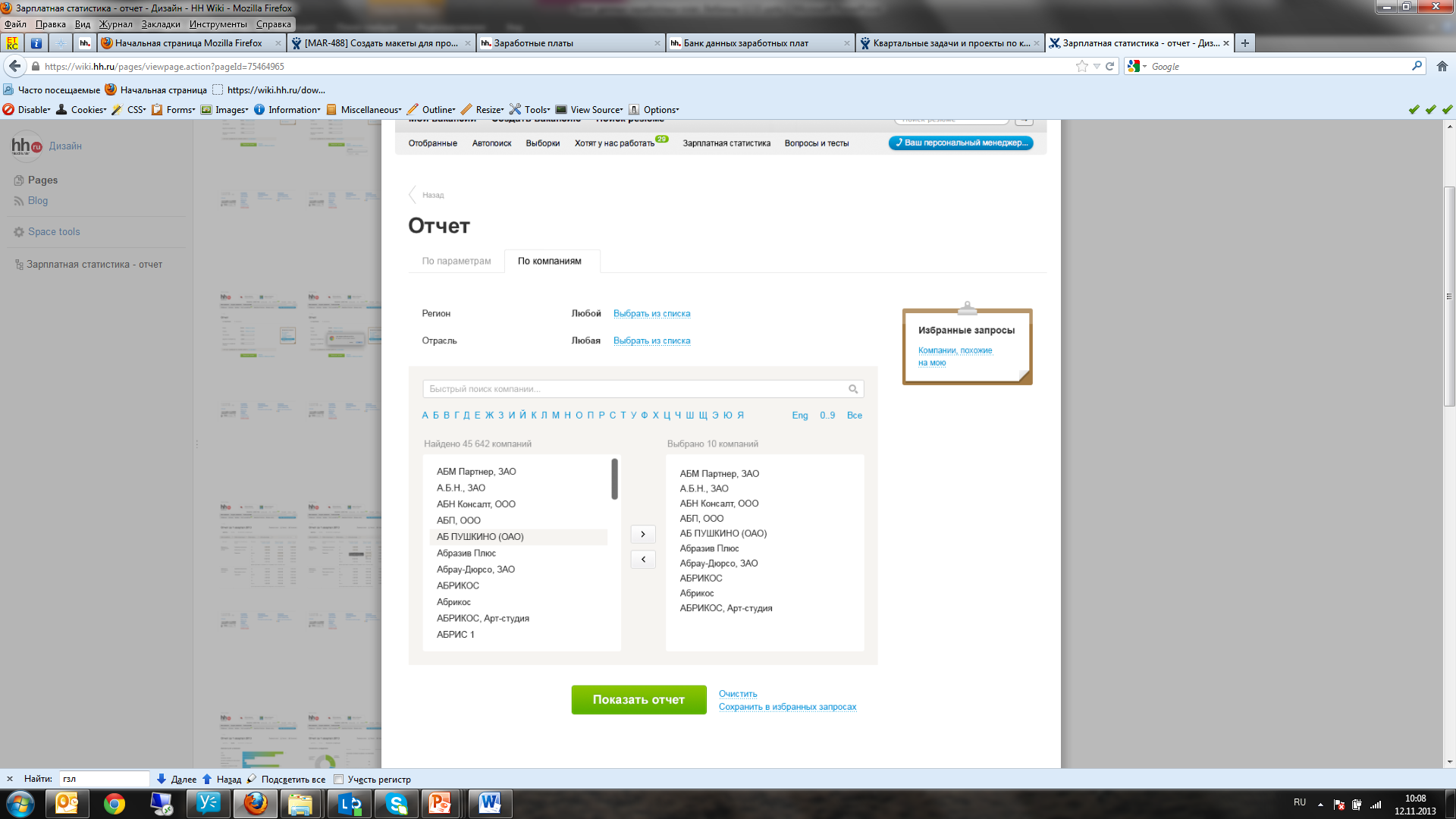 Формат данных в отчете
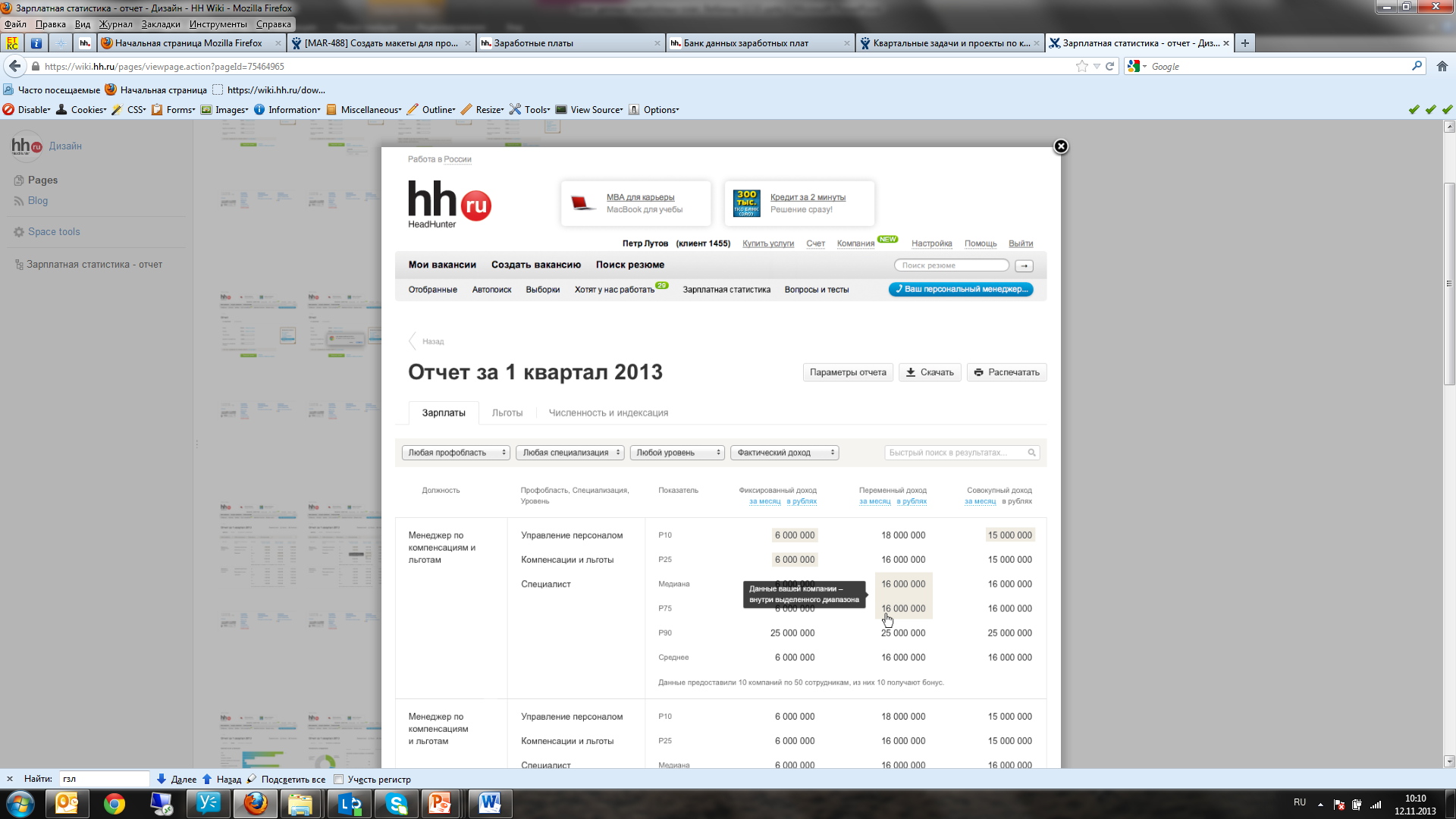 Чтобы стать участником
Напишите письмо на zarplaty@hh.ru со следующим текстом (или темой):

«Прошу включить компанию АБВ, клиентский номер 123 в число участников Банка данных заработных плат. ГЗЛ  -  Фамилия Имя, менеджеры – Фамилии Имена». В случае, если указанных лиц нет в текущей регистрации HeadHunter, необходимо дополнительно указать должность, e-mail и контактный телефон

Или 
отправьте запрос на участие  со страницы http://hh.ru/article/zarplaty
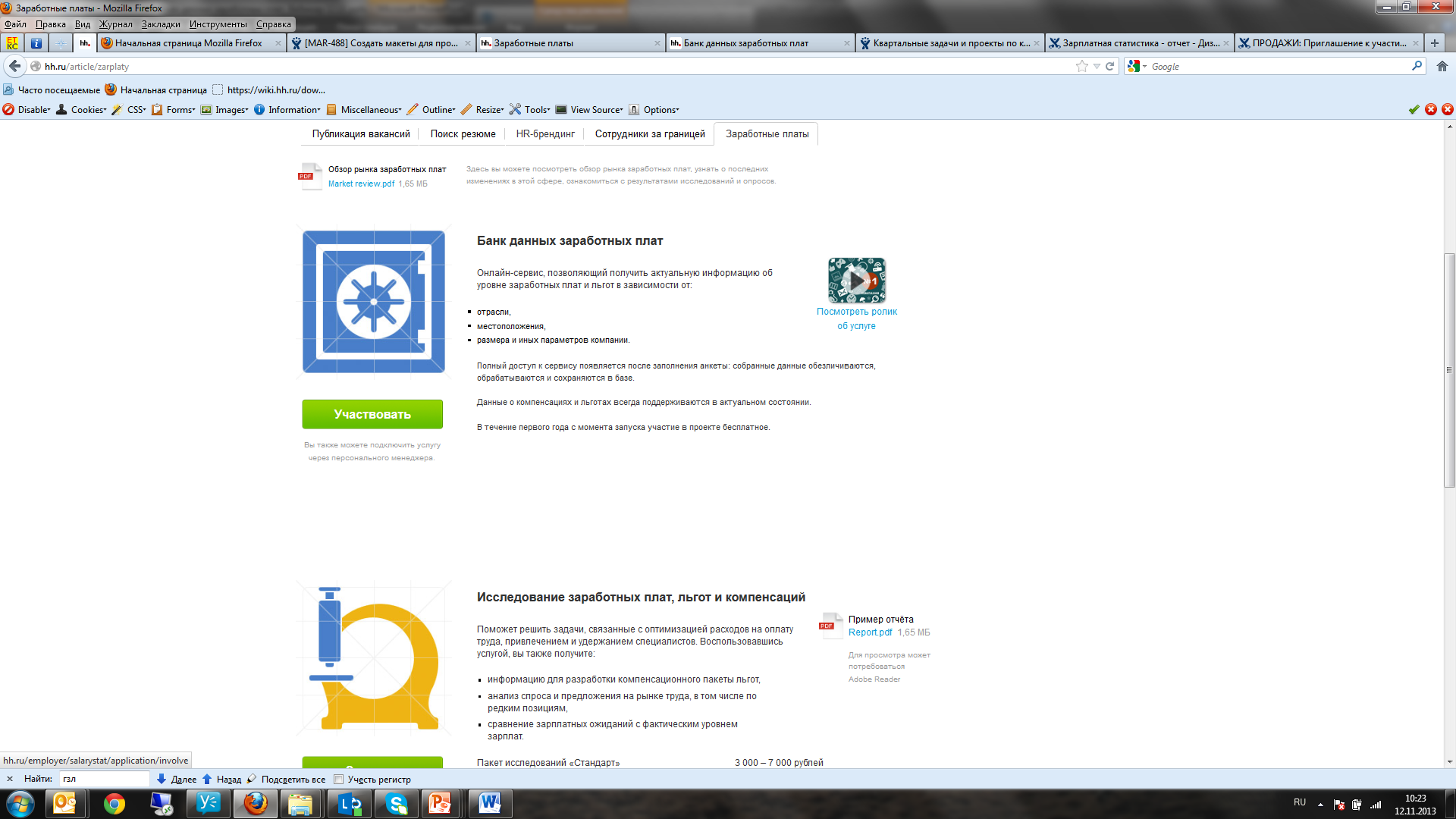 Контакты
Евгения Хилюк, Менеджер продукта
e.khilyuk@hh.ru 
Тел: +7 495 974 64 27 доб. 1-2732

Наталья Данина, 
Руководителю направления исследований заработных плат
n.danina@hh.ru 
Тел: +7 495 974 64 27 доб. 1-2129
Компания HeadHunter
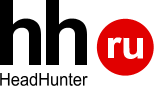